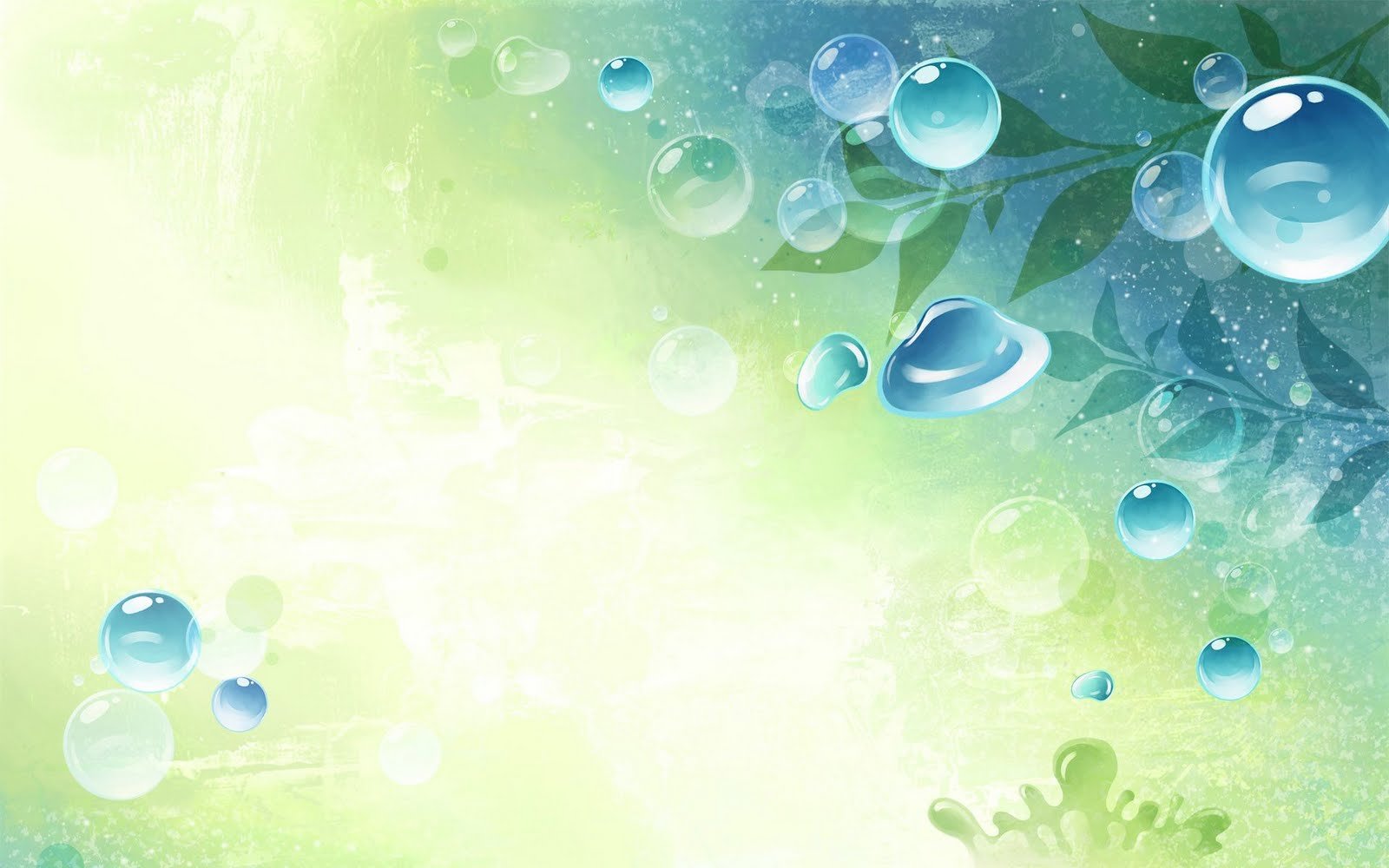 Муниципальное бюджетное дошкольное образовательное учреждение детский сад №257
Экологический проект
  в  средней группе на тему 
«Вода это жизнь»

 Подготовила воспитатель: 
Чернова Ольга Николаевна
Информационная карта проекта:

1. Полное название проекта: «Вода нужна всем»
2. Автор проекта: воспитатель Чернова О.Н.
3. Участники проекта: дети средней группы, родители воспитанников, воспитатель группы.
4. Вид, тип проекта: групповой, краткосрочный,
исследовательский, информационный, творческий.
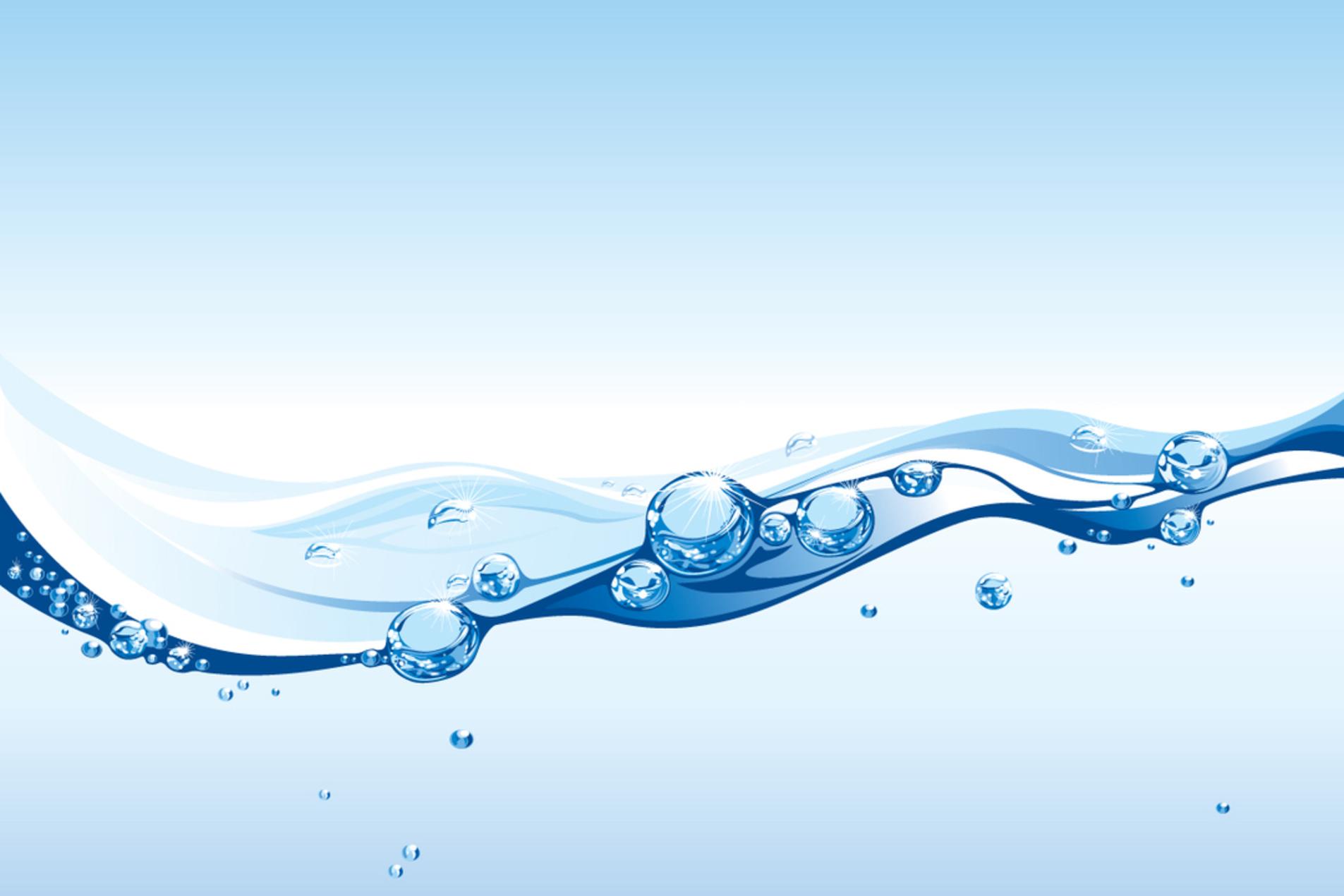 .
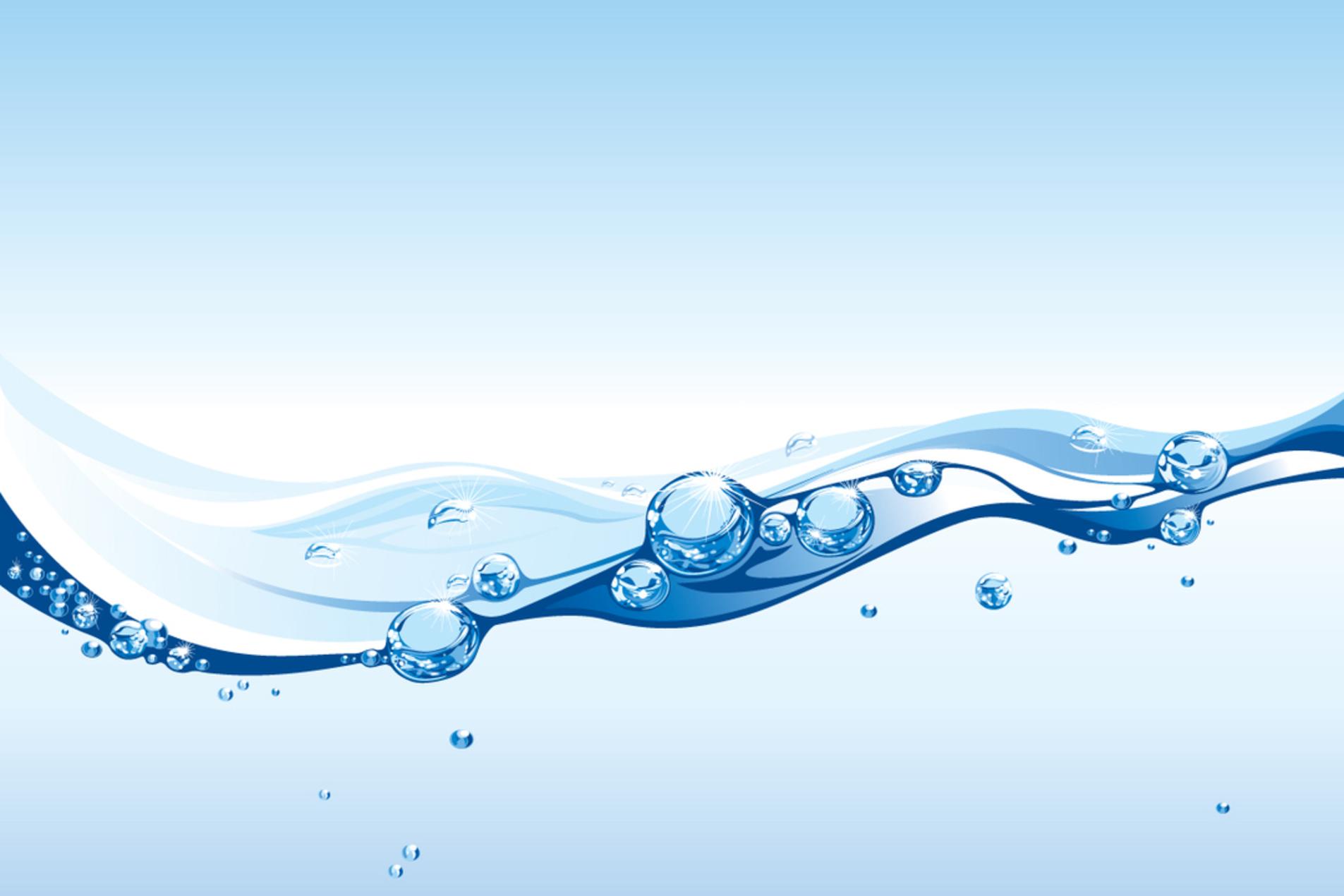 Цель проекта: формирование представлений детей о воде, важности воды для всех живых организмов, расширение знаний детей о свойствах воды.
 Задачи проекта:
Формировать у детей элементарные экологические представления о воде, водоемах. Подвести детей к пониманию того, что в природе все взаимосвязано. Формировать понимание того, что вода – источник жизни на Земле.
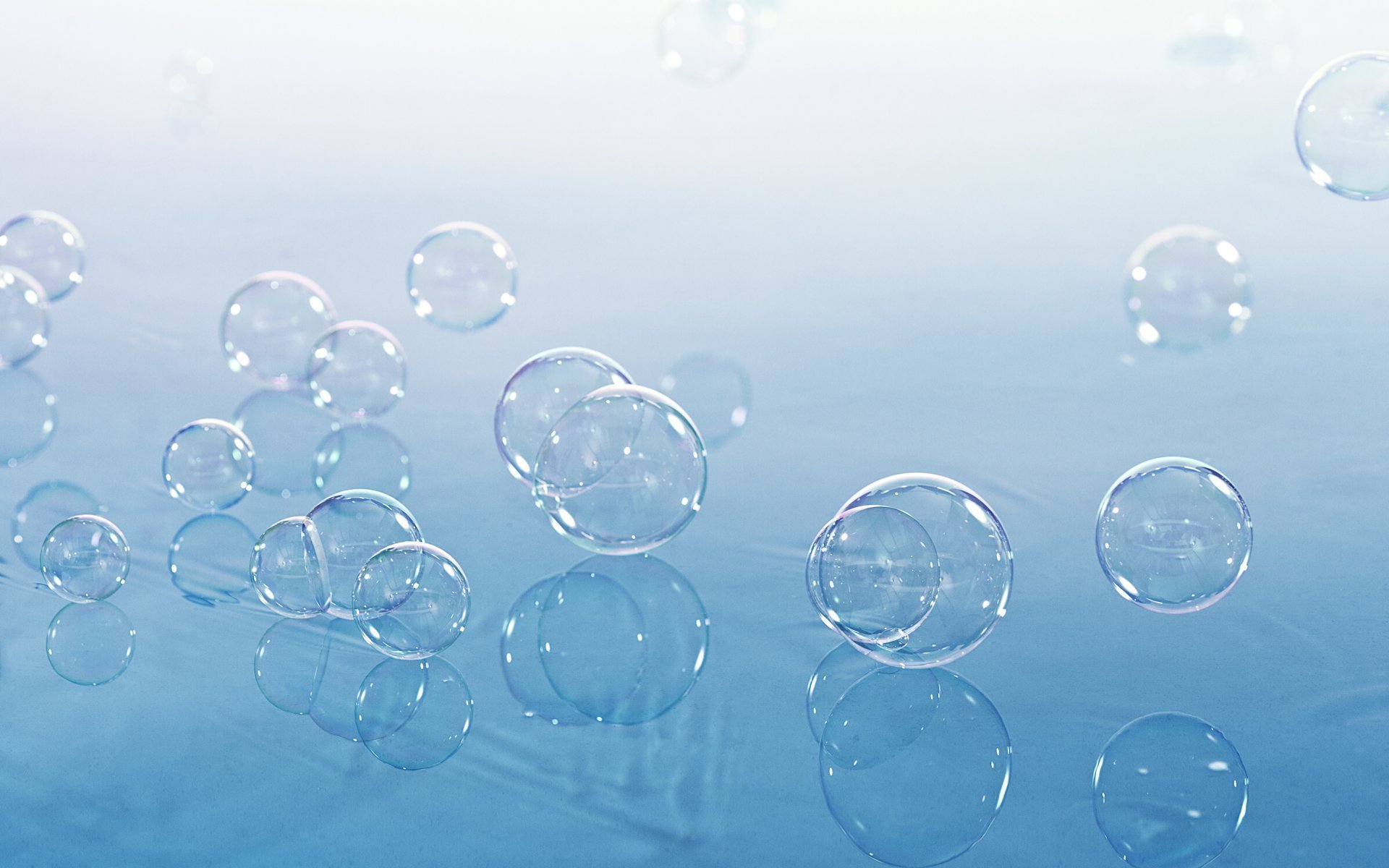 В ходе проекта дети узнают о том, что вода находится вокруг нас не зависимо от времени года в разном состоянии (снег, град, туман, дождь, лёд).
У детей сформируются представления о  свойствах воды, о ее формах и видах (родники, реки, моря, озера, океаны, осадки) и т. д.
 У детей сформируются начальные представления о воде, как источнике жизни живых организмов.У детей сформируются знания о бережном отношении к воде и водоемам.
Дети приобретут экологически ценный опыт поведения и деятельности в природе.Повысится воспитательная компетентность родителей в экологическом образовании дошкольников.
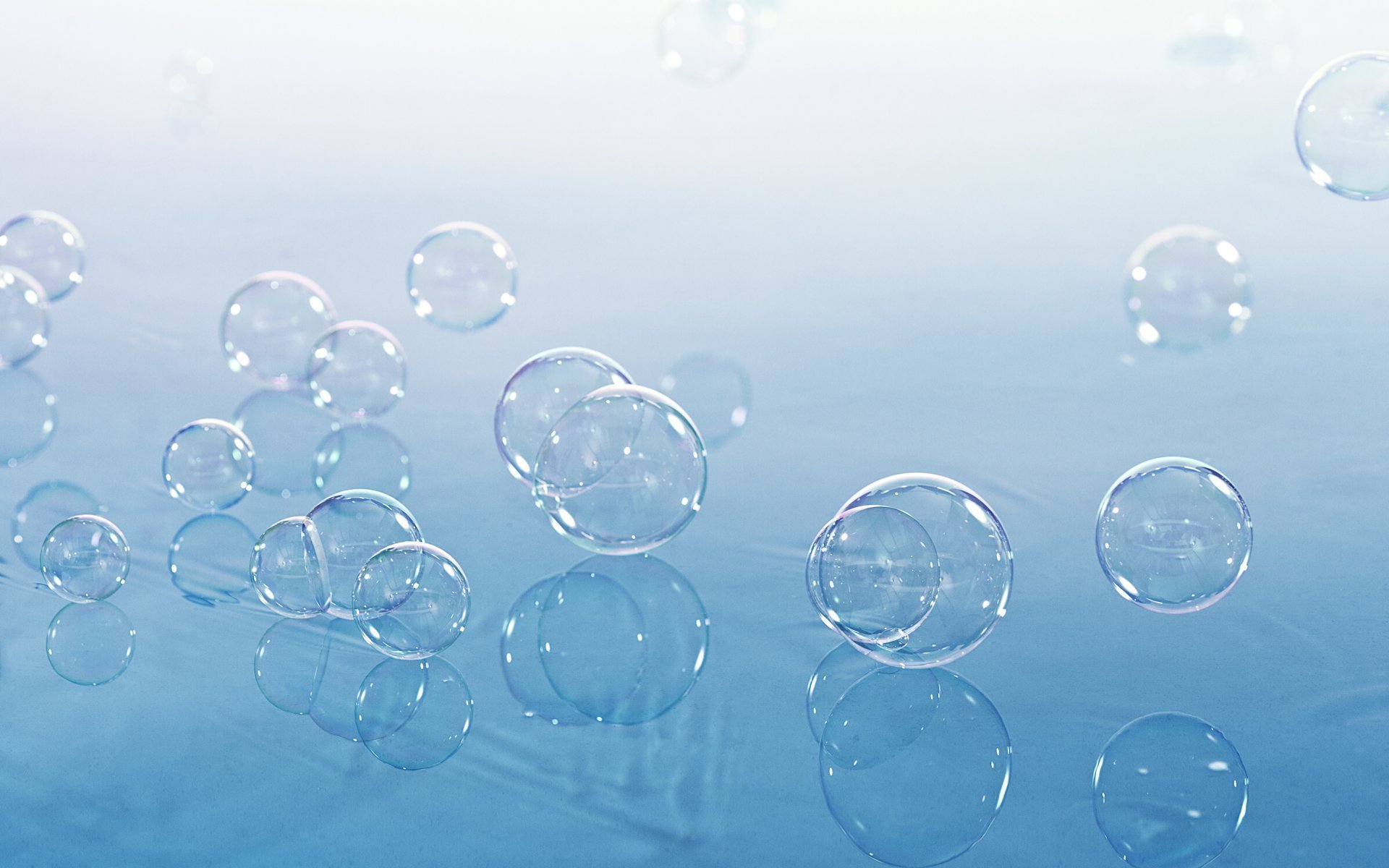 План реализации проекта.
1Подготовительный этап:
2Основной этап:
3 Заключительный этап:
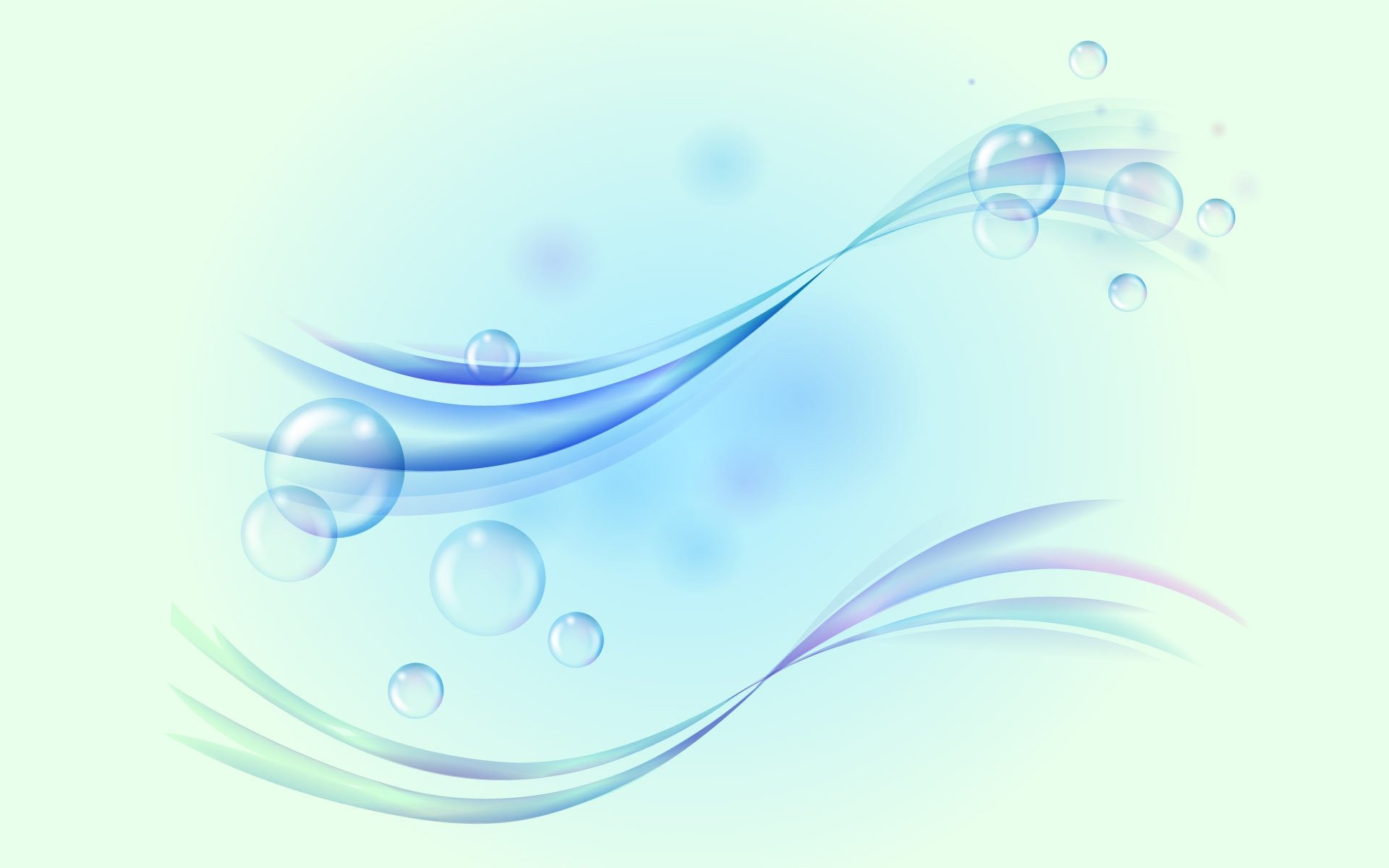 Подготовительный этап 
Поиск материала, сбор информации для реализации проекта
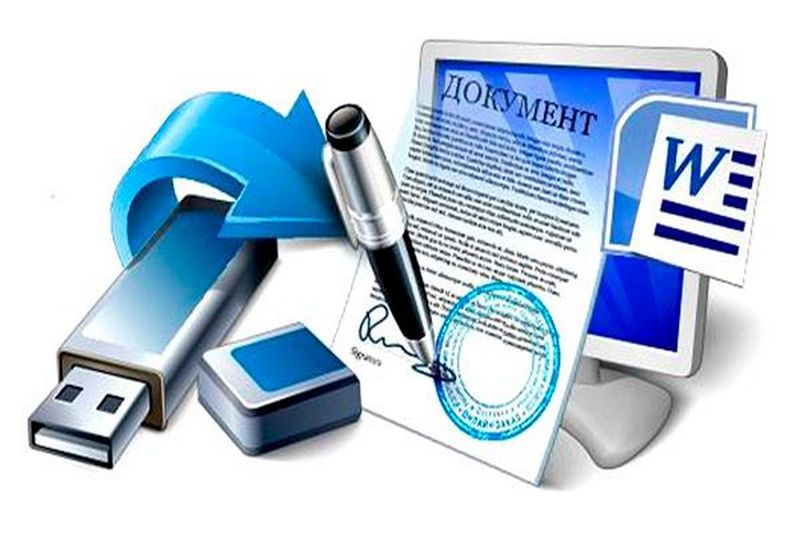 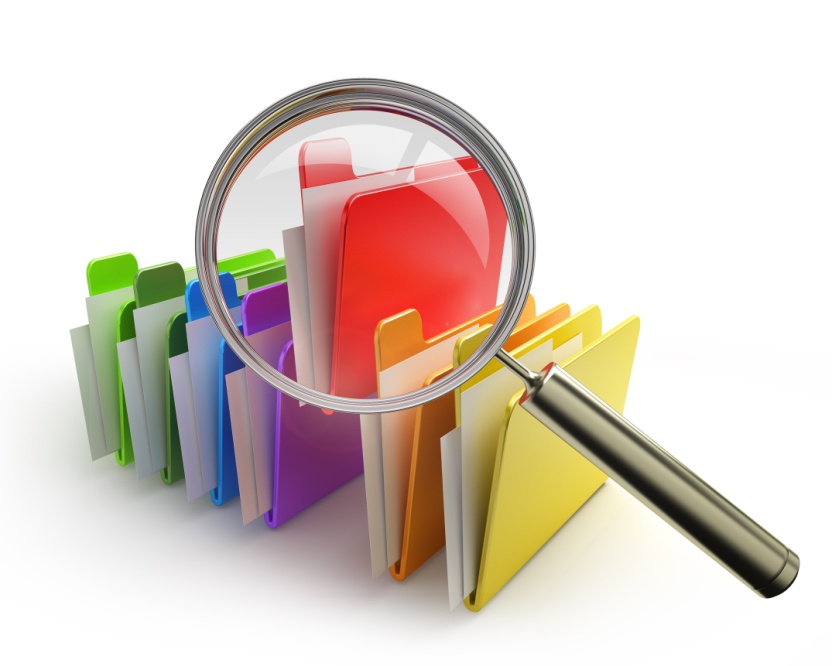 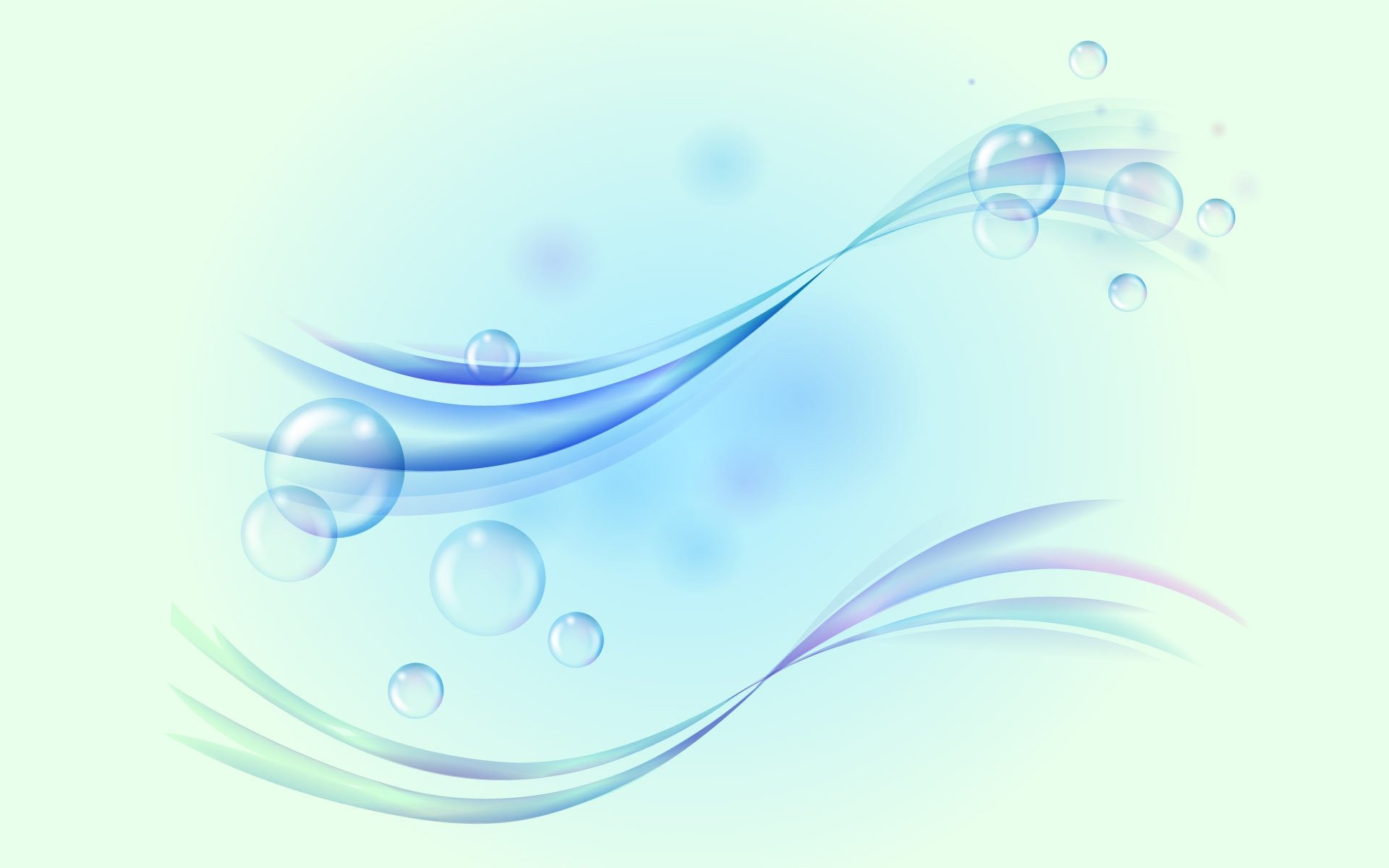 Подбор дидактического материала
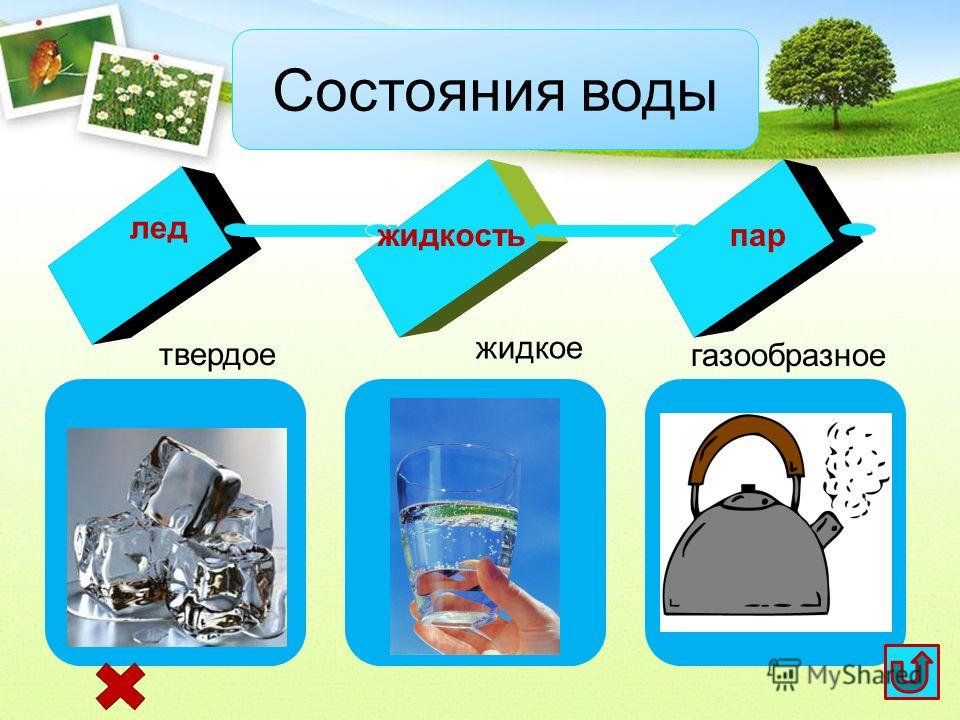 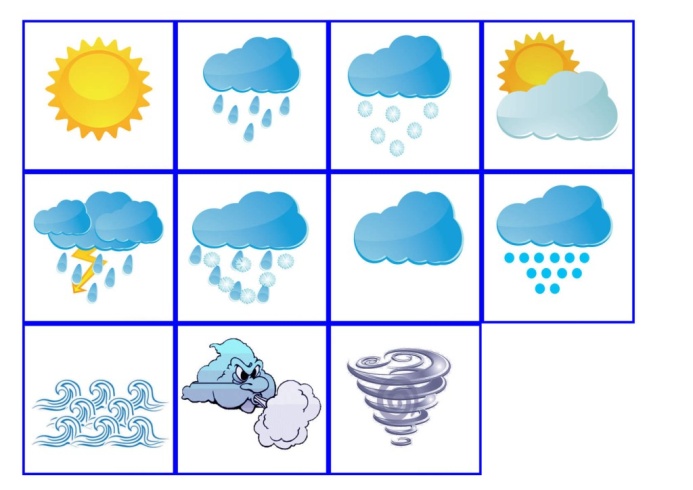 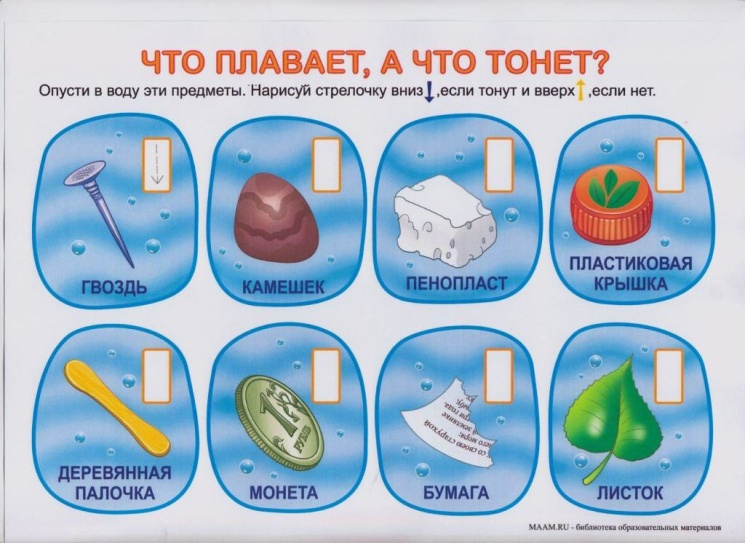 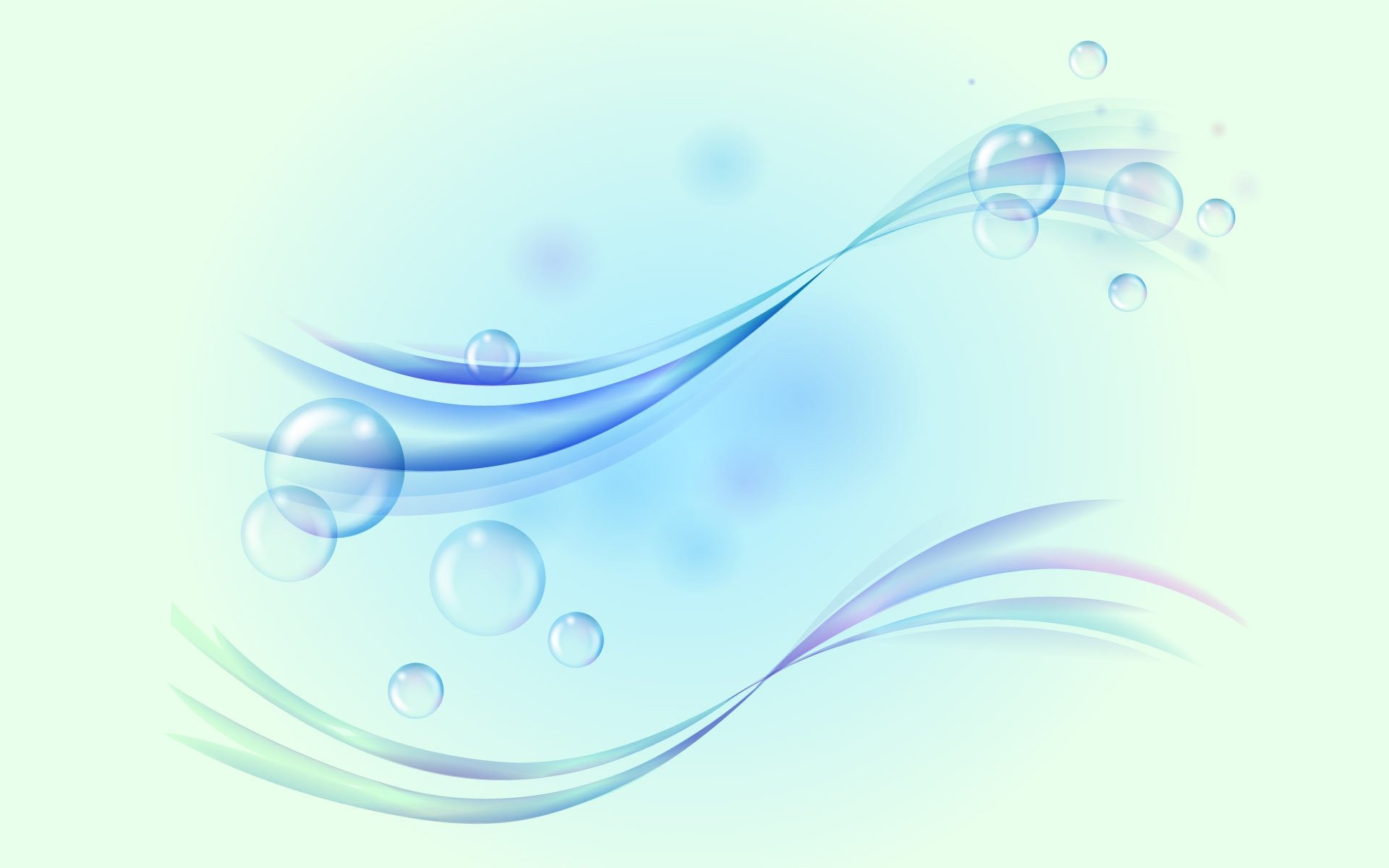 Оформление уголка для родителей
Консультация для родителей
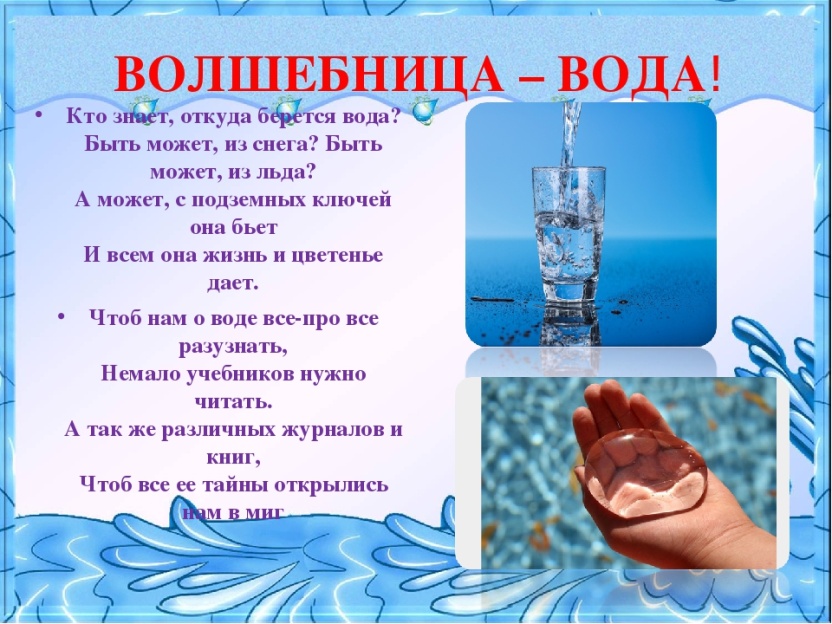 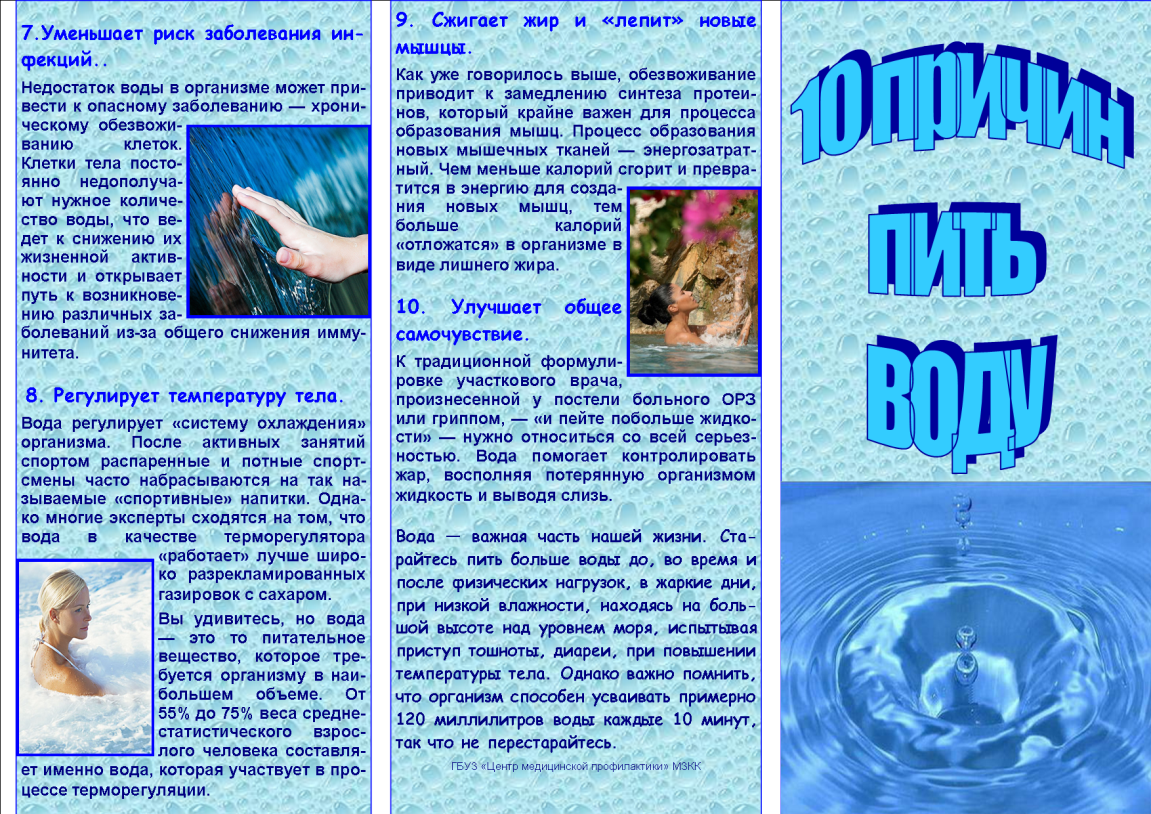 Основной этап:
Беседа «Вода вокруг нас»
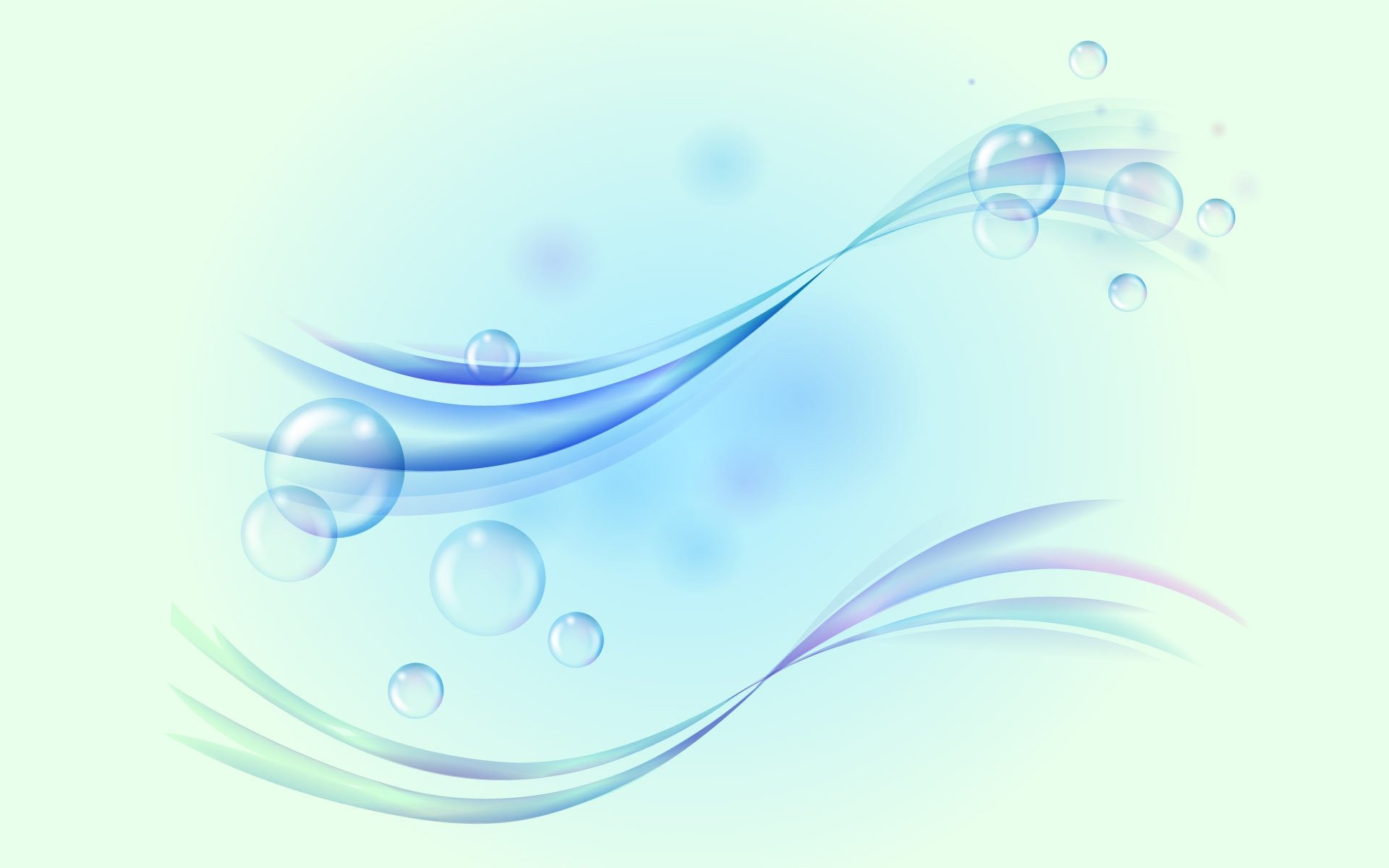 Цель: формировать потребность и желание экономить воду, сохранять её; расширять знания детей о значении воды в жизни людей.
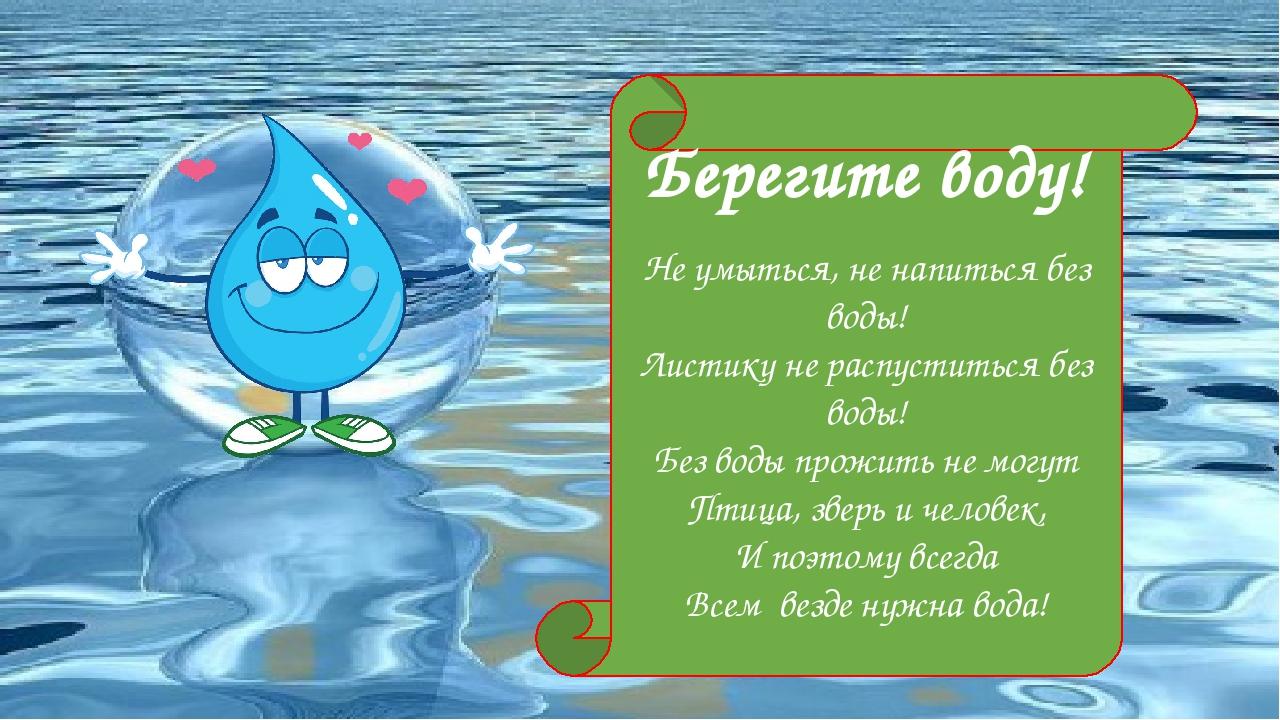 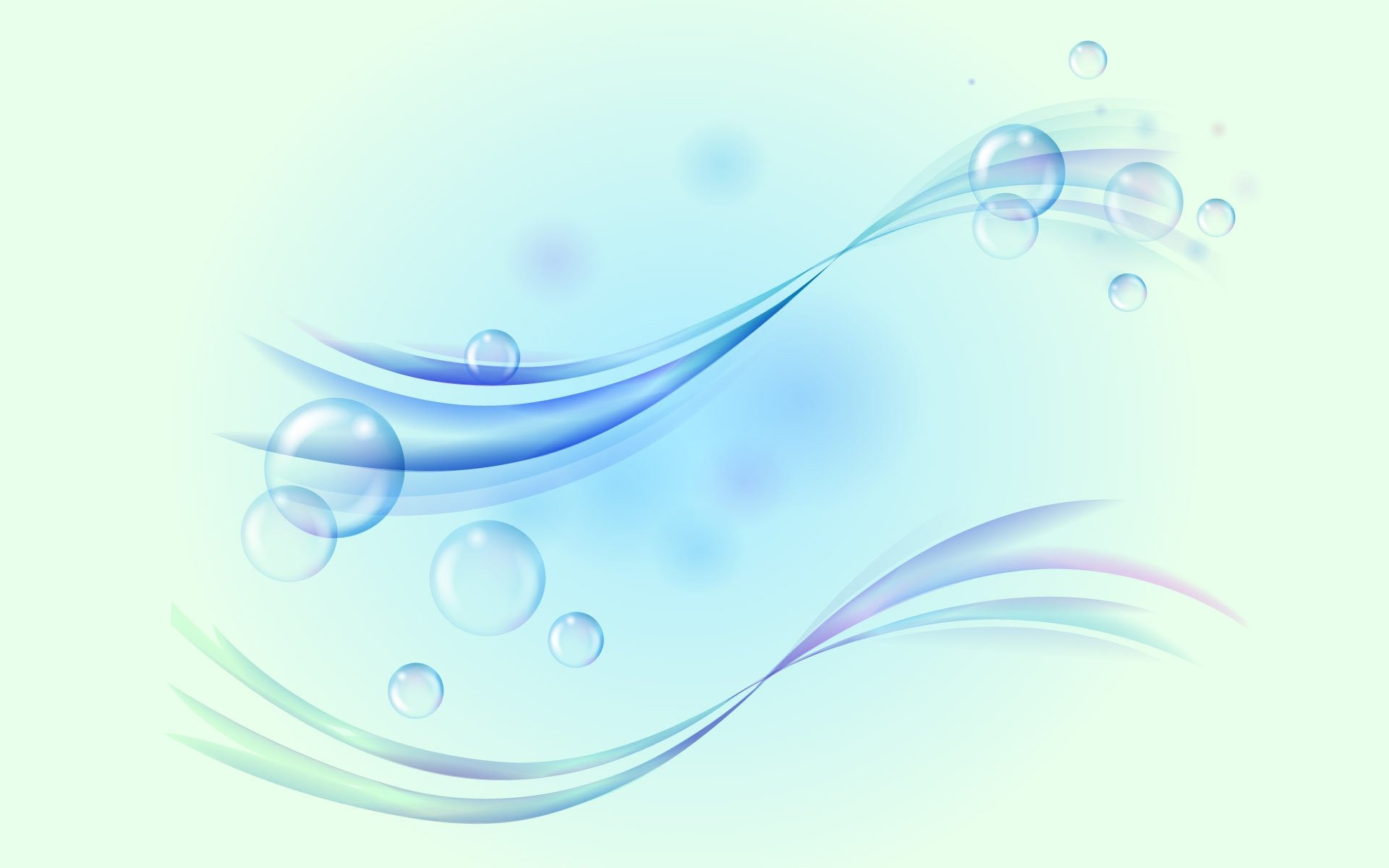 Опыт №1
 «Вода – это жидкость, которая не имеет вкуса, цвета, запаха».
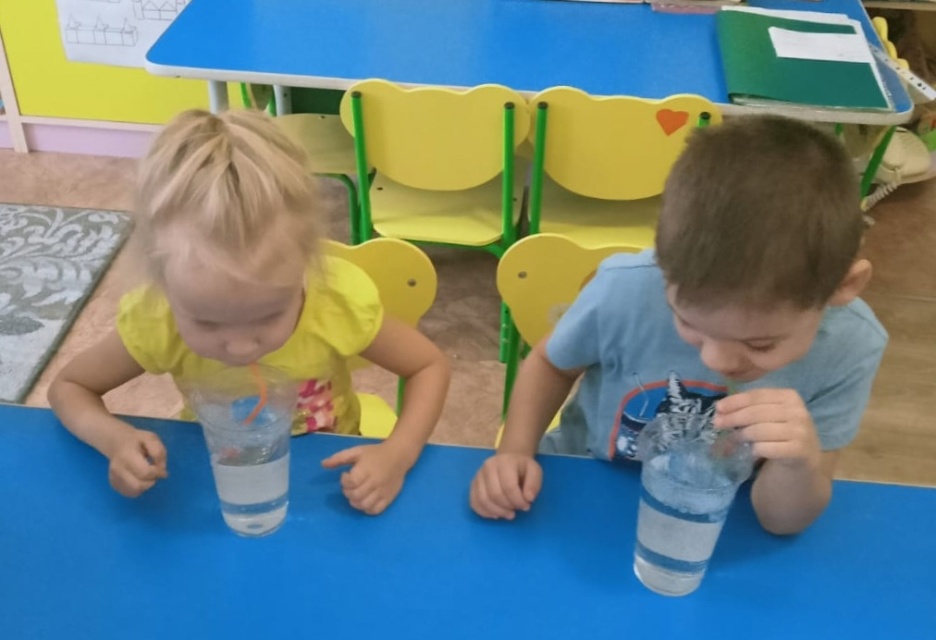 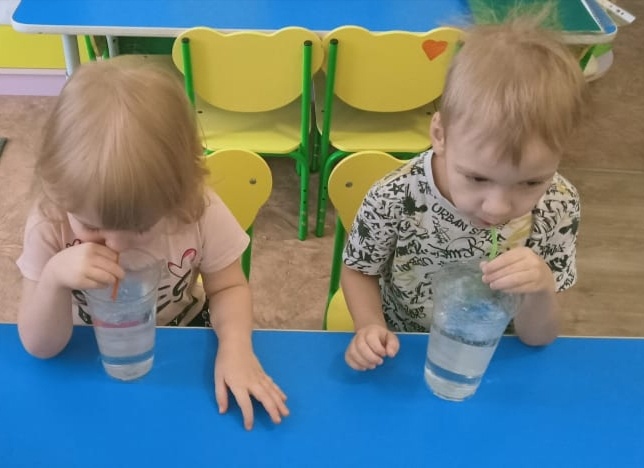 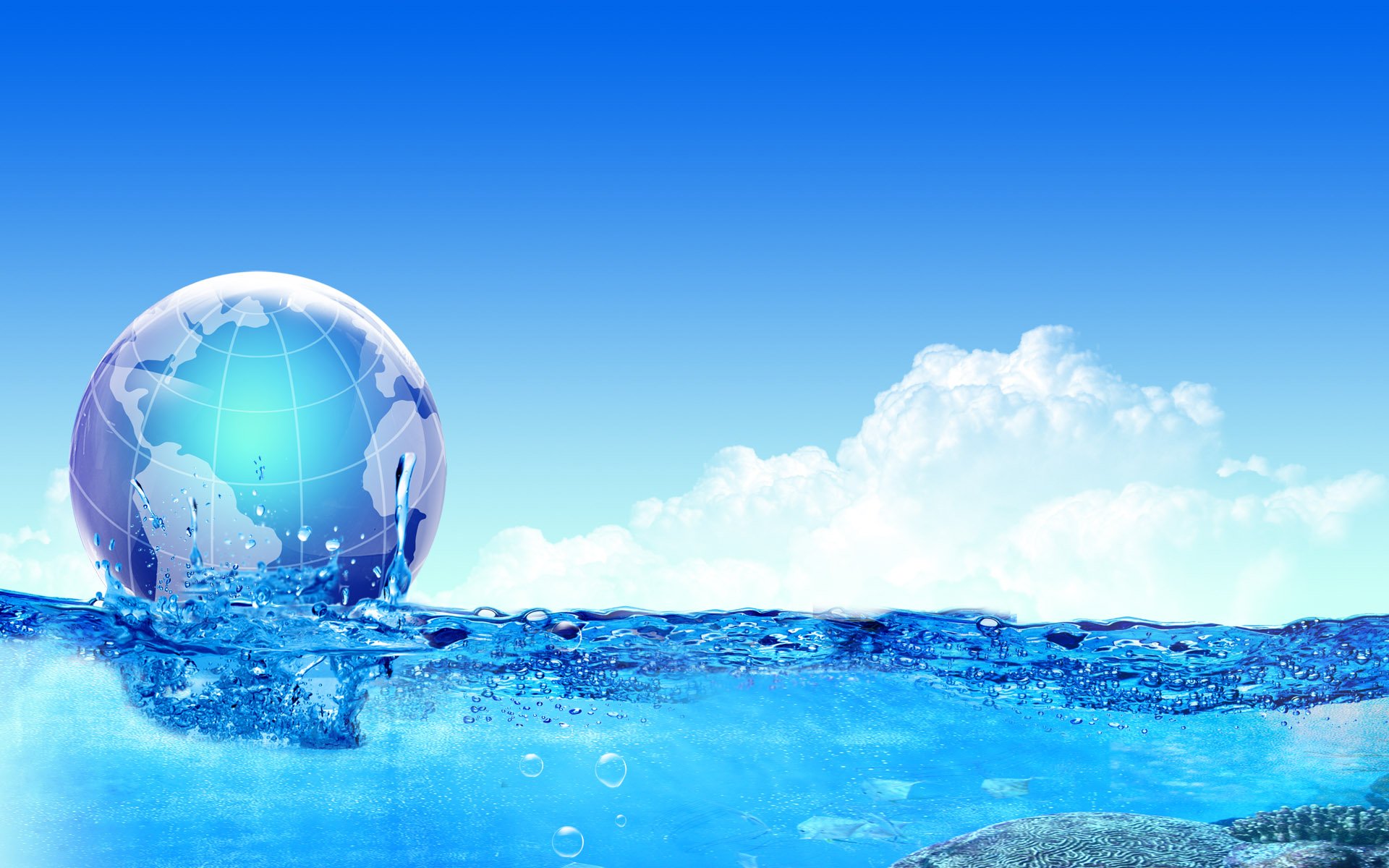 Опыт№2
 «Что растворяется в воде».
СОЛЬ
ПЕСОК
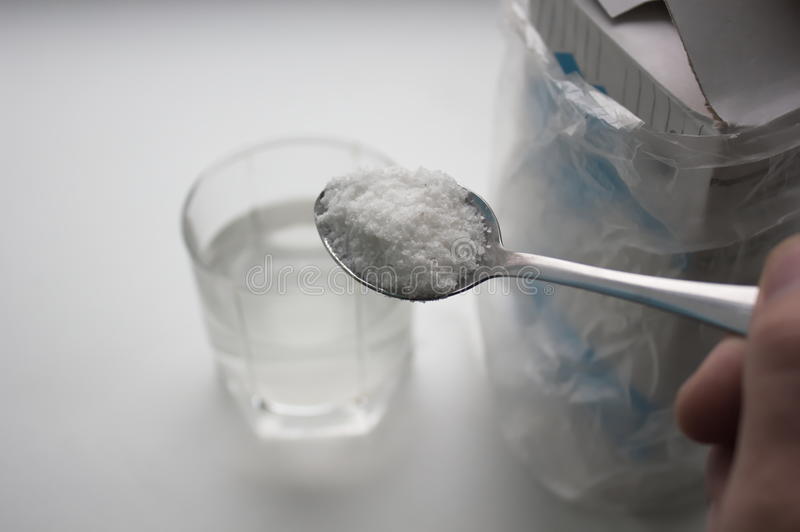 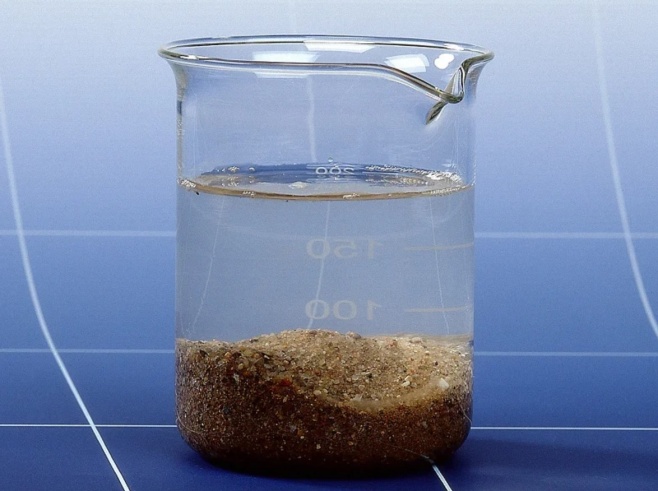 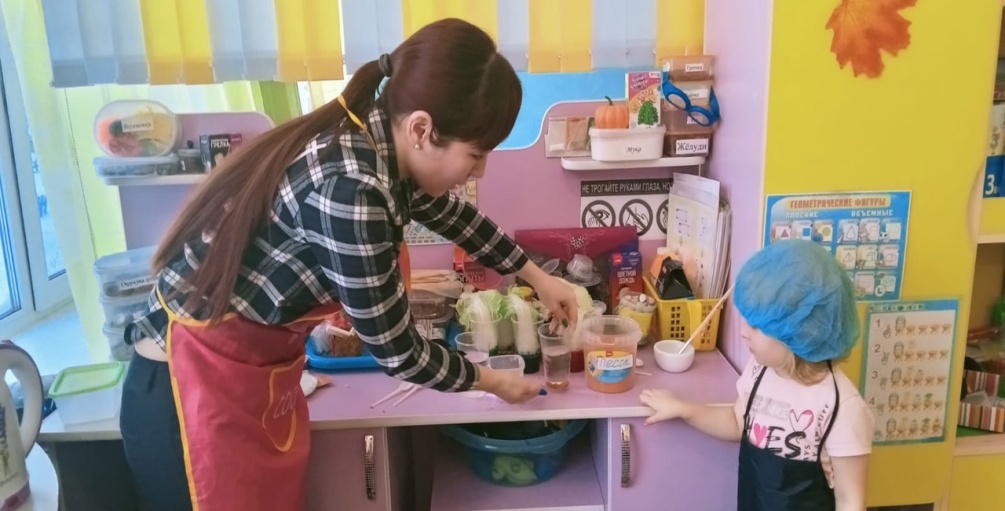 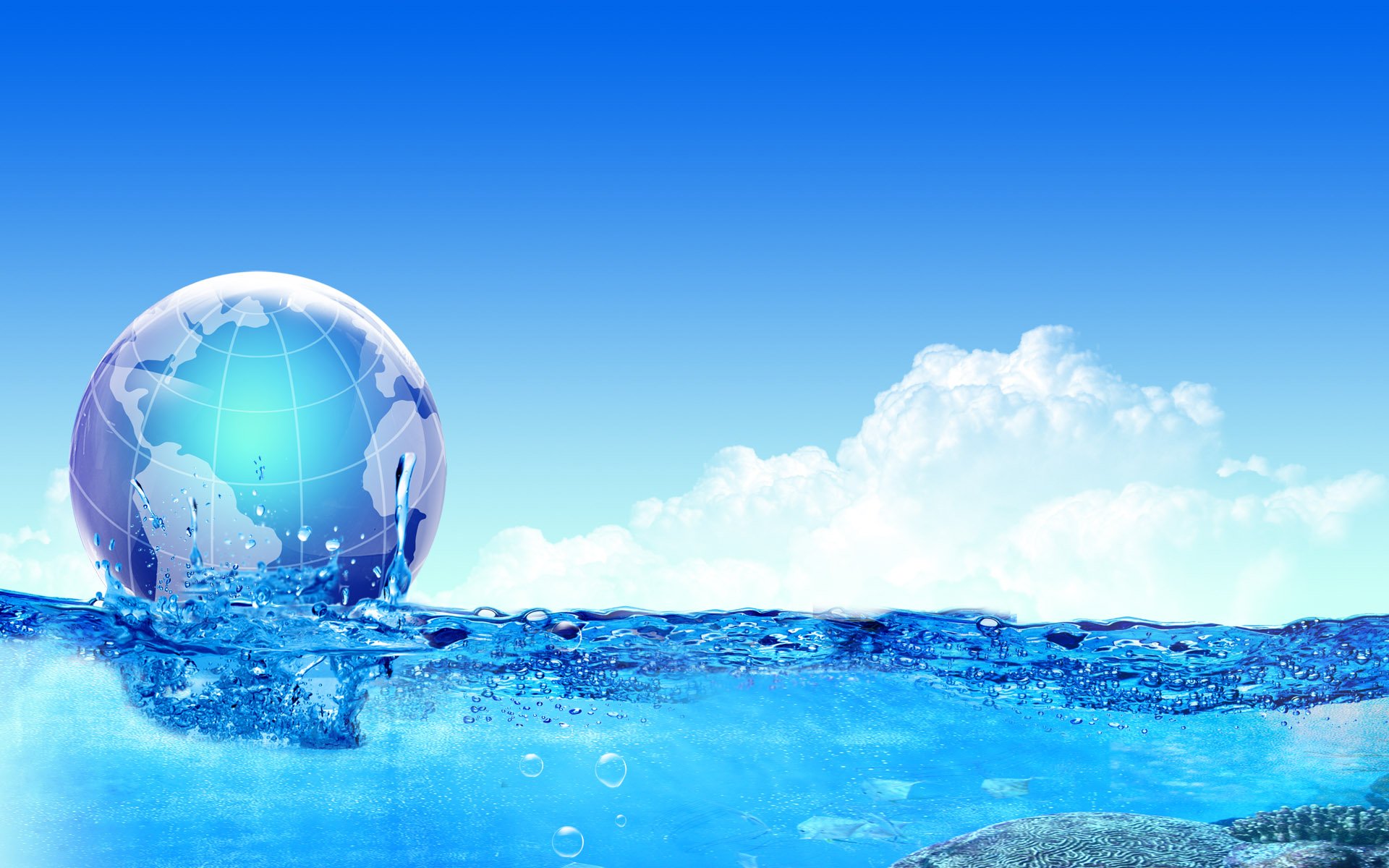 Беседа «Без воды нет жизни».
Формировать у детей представления о том, что животные и растения не могут жить без воды, донести до детей всю важность воды для человечества и всего живого
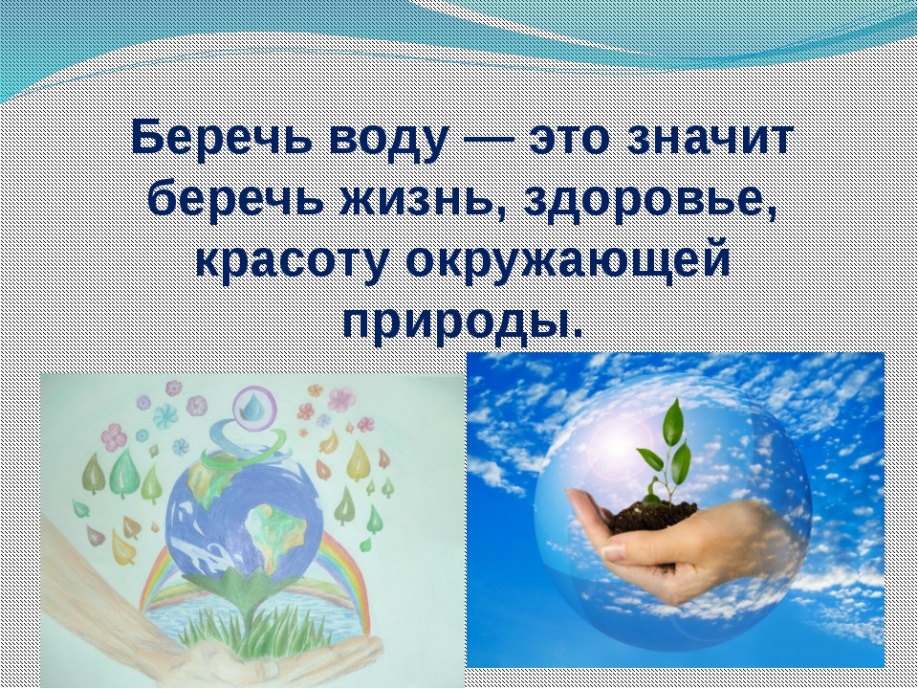 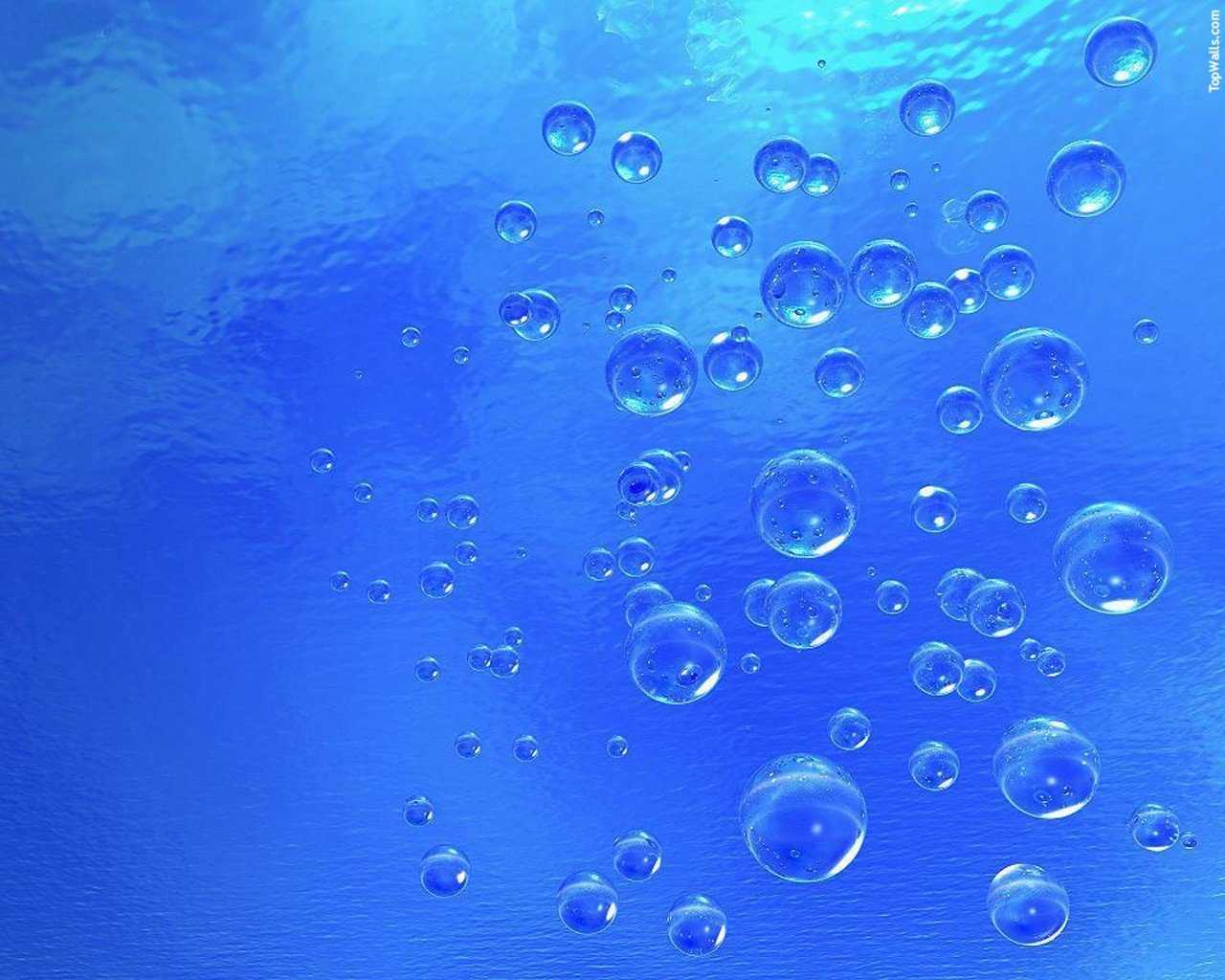 Опыт№3 
«Как растения пьют воду?».
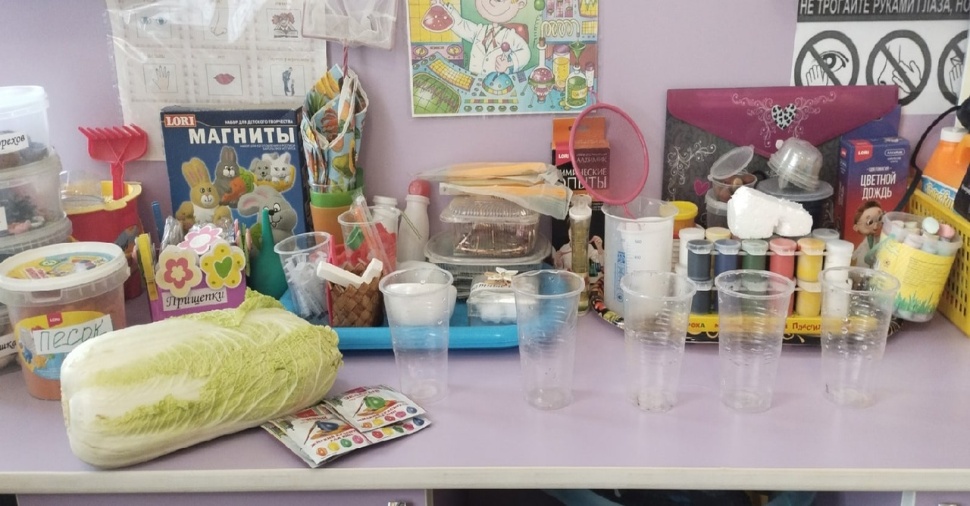 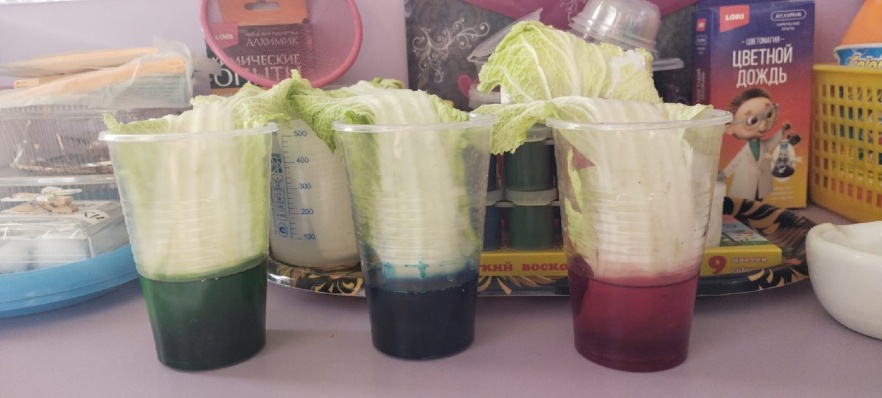 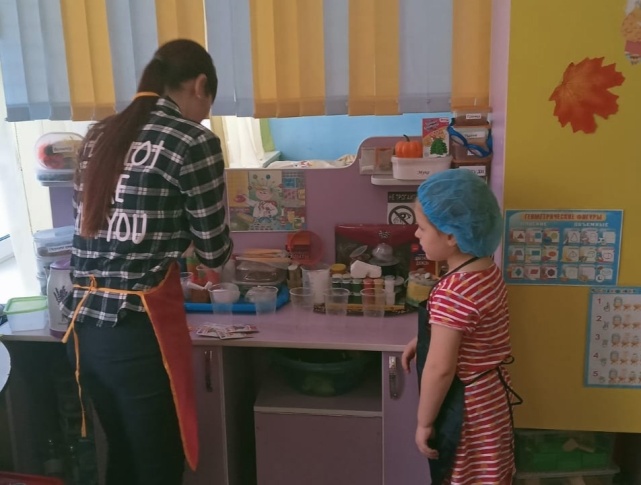 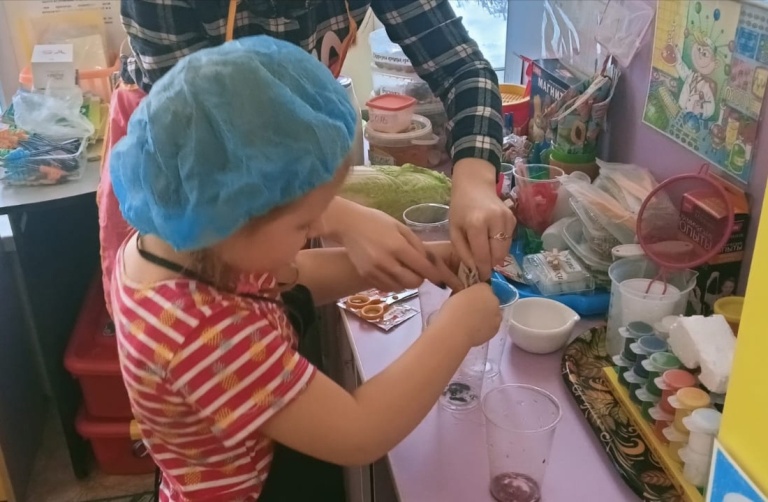 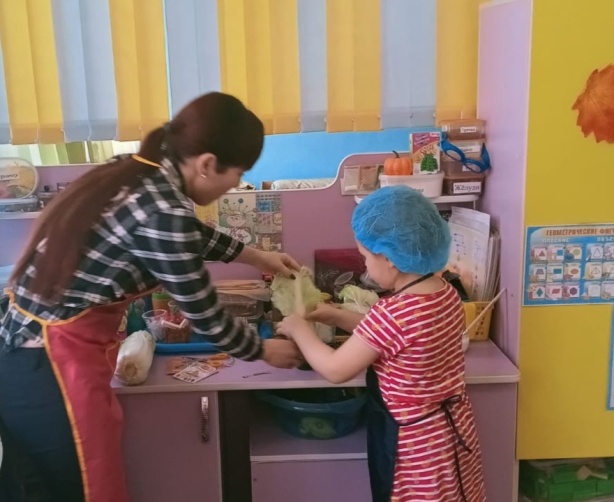 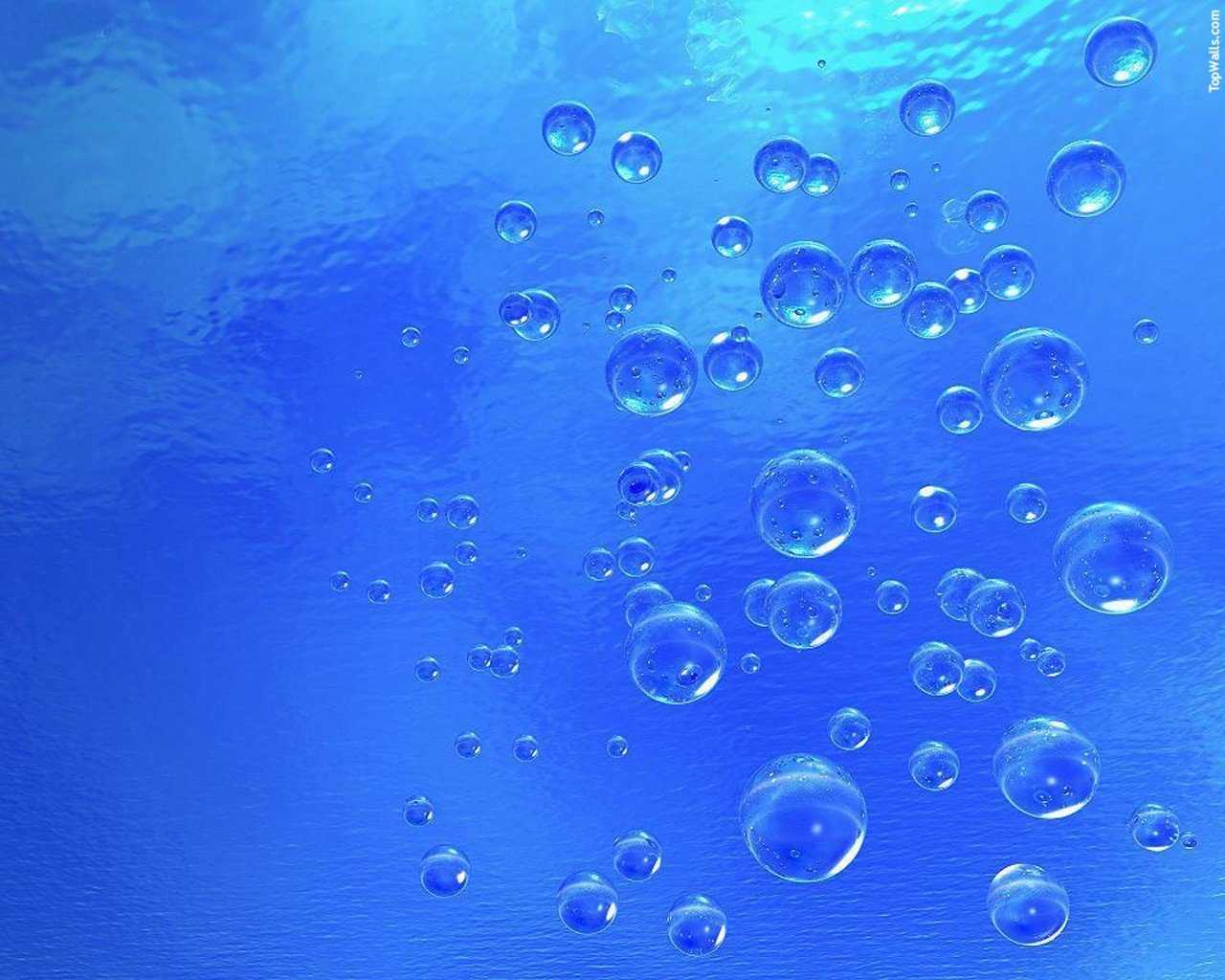 Чтение рассказа: 
«Как люди речку обидели»
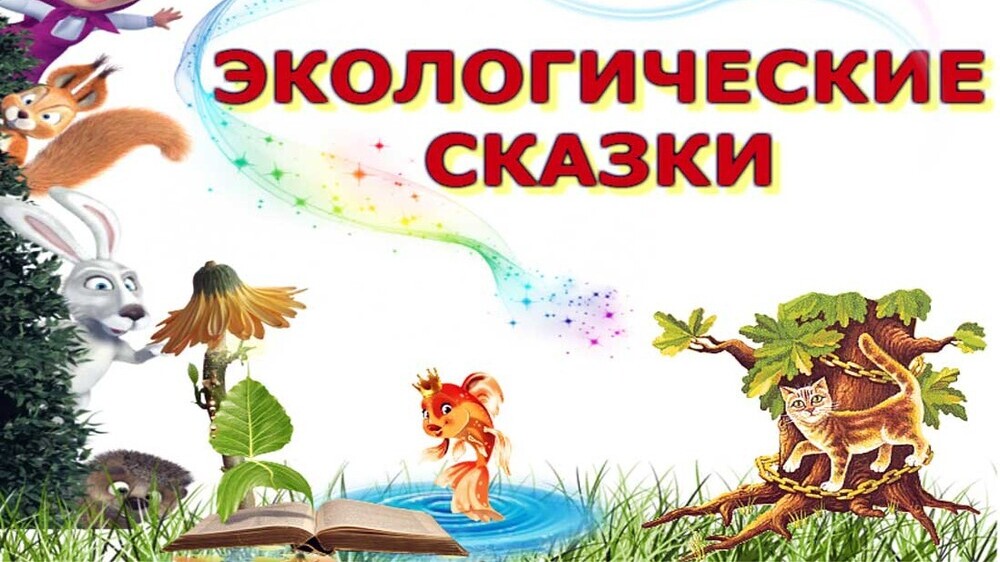 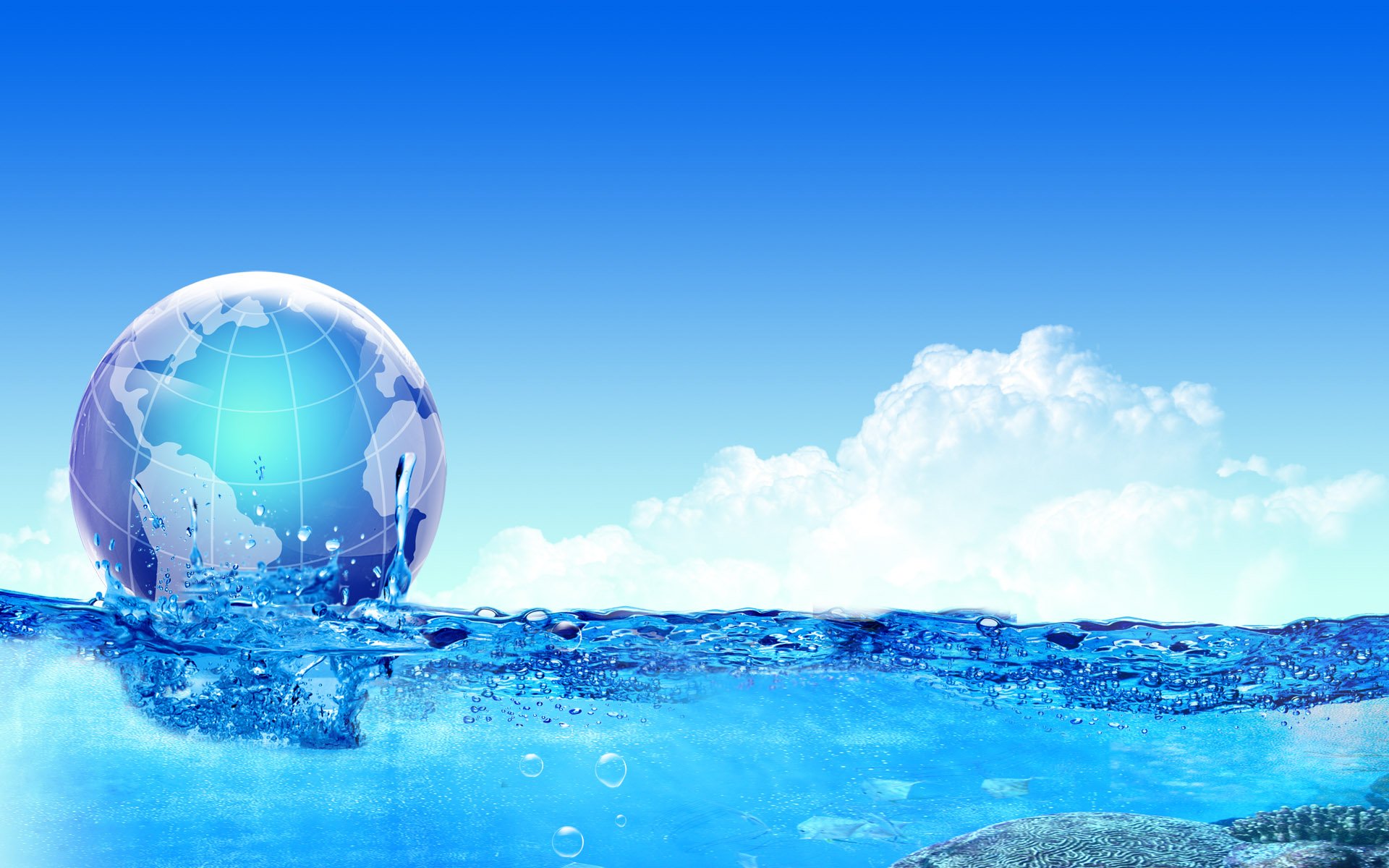 Презентация
Познакомить детей с круговоротом воды в природе, расширить представление детей о значении воды для человека.
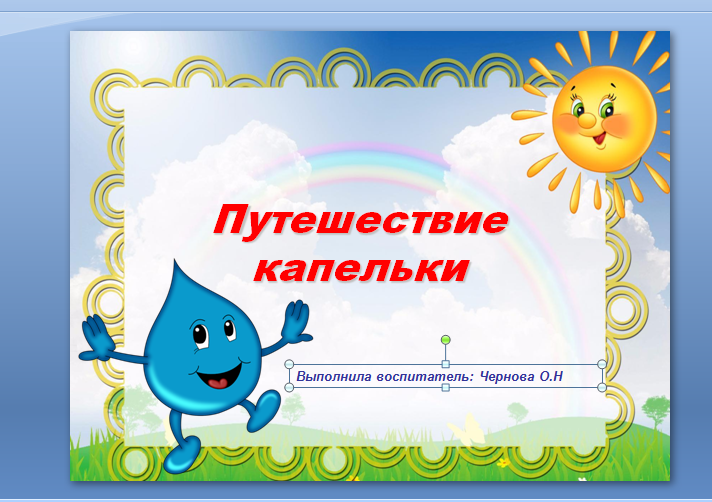 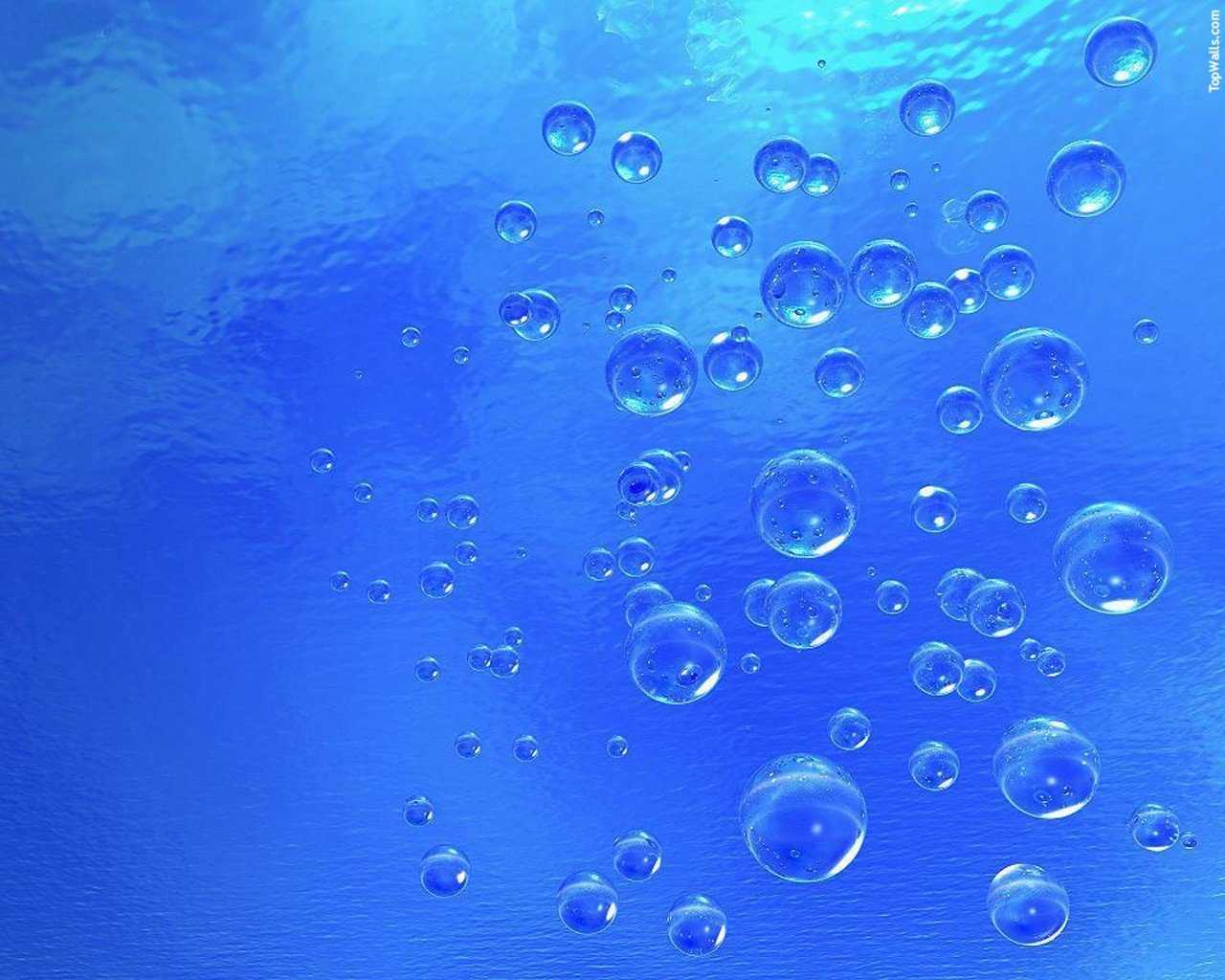 Заключительный этап
Продуктивная деятельность
 «Капли воды»,«Круговорот»
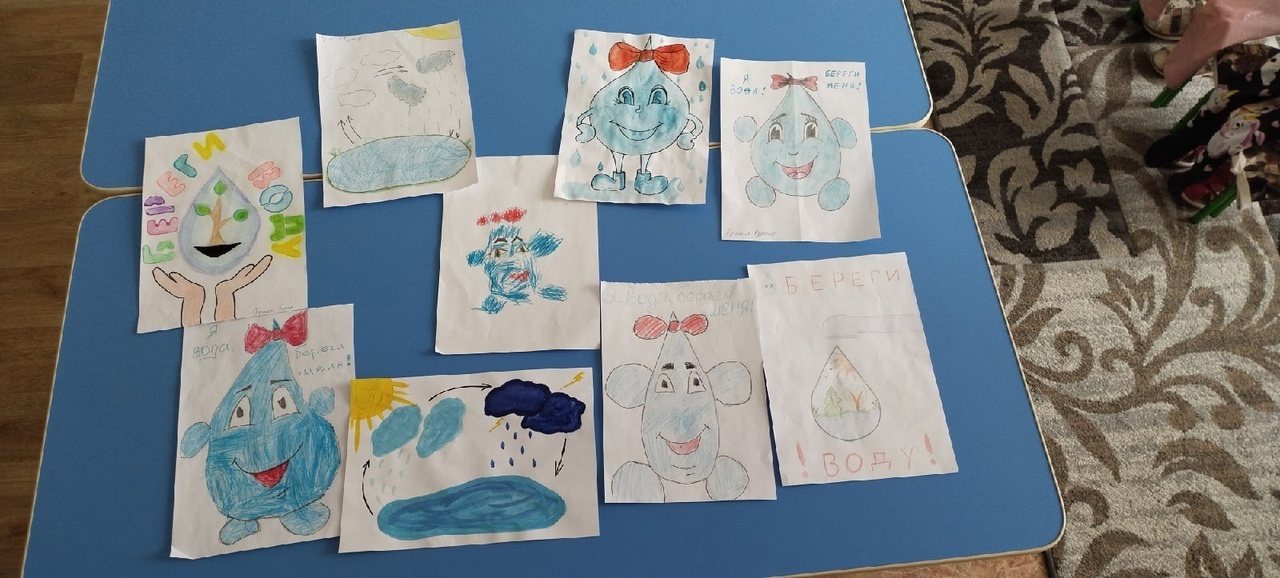 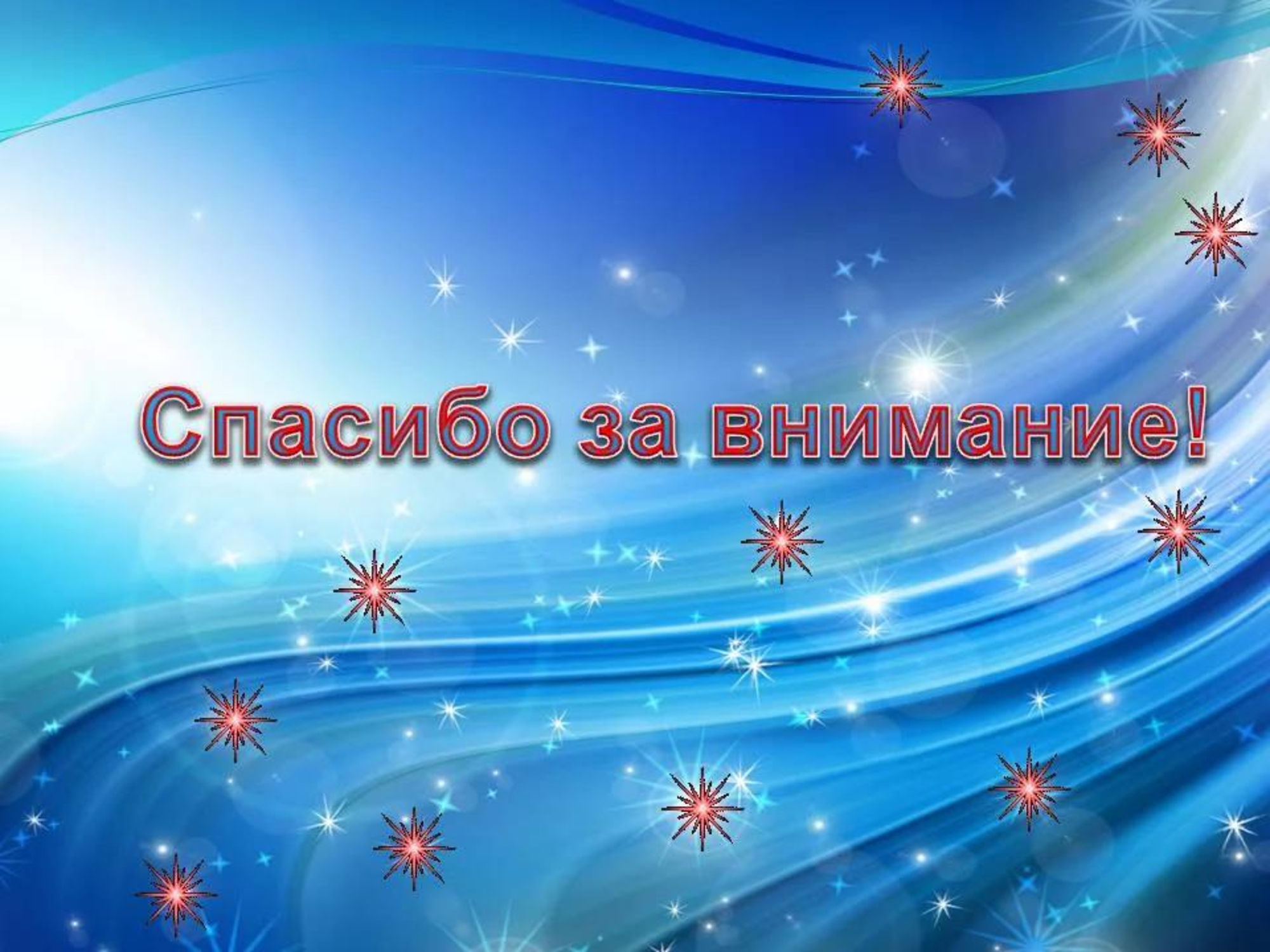